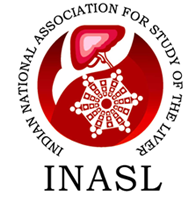 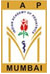 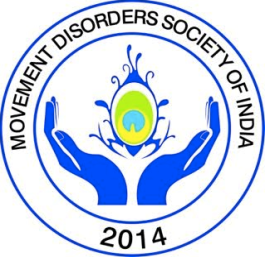 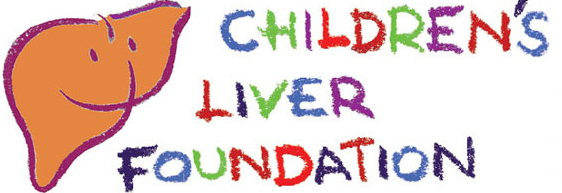 Case Discussion 
Twelve year old child presents with jaundice, ascites and coagulopathy
Presenter : Durga Prasad
Moderator: SK Yachha
Panelists  : Aabha Nagral, Ashish Bavdekar
              Banumathi Ramakrishna, Prakash Vaidya
10 year old presenting with Jaundice, Ascites and Coagulopathy
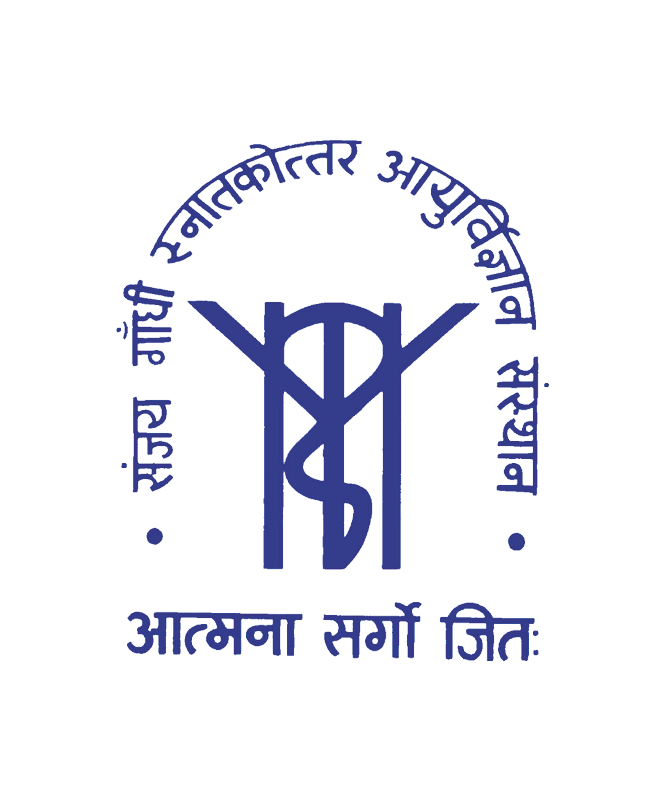 Durga Prasad
Dept. of Pediatric Gastroenterology,
Sanjay Gandhi Postgraduate Institute of Medical Sciences, Lucknow
SGPGI
10 y Boy
No history of: 
    Encephalopathy   
    Variceal bleeding

  No past history of:
    Jaundice   
    Blood transfusion
    Decrease in scholastic performance
Ascites
Jaundice
1 month  duration     2010
Family history
Case of hepatic - neurological Wilson’s disease diagnosed at 9 year of age 
Poorly compliant to therapy
Died at 12 year of age
Index case
Examination
Weight: 26 kg (25th - 50th ) 
Height: 130 cm (25th - 50th )
Icterus +
No pallor
No stigmata of chronic liver disease

Liver – 3 cm , firm, irregular, span – 8 cm 
Spleen- 3 cm
Ascites +
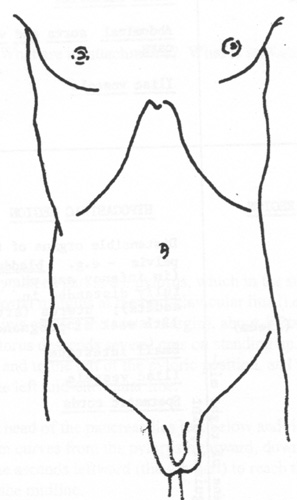 Clinical Possibilities
Chronic Liver Disease: 
Cirrhosis with Portal Hypertension
Differential Diagnosis:
Wilson’s Disease
Autoimmune Liver Disease
Chronic Hepatitis B
Workup at SGPGI (2010)
Liver Function Test:
TB / DB: 7 / 3.8 mg/dL
 AST / ALT: 277 / 100 u/L
 Total Protein: 7.3 g/dL
 Albumin: 2.8 g/dL
 ALP: 674 u/L, GGT: 56 u/L
 INR: 2.3 (uncorrectable)
Doppler Ultrasound: 
Liver coarse echotexture: 
10 cm enlarged, irregular margin
PV diameter: 6.6 mm 
Hepatic veins and IVC patent
Ascitic Fluid: 
High serum ascites albumin gradient 
No spontaneous bacterial peritonitis
UGI Endoscopy: 
Grade 1 esophageal varix
Workup at SGPGI
For Wilson’s Disease:

S. Ceruloplasmin: <8.3 mg/dL
Bilateral KF Ring: positive
24 hour urine copper: 623 µg/day
For Autoimmune Liver Disease:

ANA/SMA/LKM: negative
IgG: 3020 mg/dL
HBsAg: negative
Anti-HCV antibody: negative
Diagnosis
Jaundice 
Firm hepatomegaly
Evidence of portal hypertension
High transaminases
Hypoalbuminemia
Coagulopathy
Positive family history
Low Ceruloplasmin
Bilateral KF ring positive
High 24 hour urine copper
Chronic Liver Disease
Wilson’s disease
Follow-up
AST: 64
ALT: 63
Alb: 4.5
INR: 1.0
AST: 277
ALT: 100
Alb: 2.8
INR: 2.4
AST: 123
ALT: 77
Alb: 3.2
INR: 1.3
AST: 74
ALT: 78
Alb: 4.8
INR: 1.0
AST: 46
ALT: 38
Alb: 4.8
INR: 0.9
Ascites
D-Pencillamine
Supplements: Pyridoxine, Calcium, water soluble and fat soluble vitamins
2010                      2011   2012    2013     2014     2015     2016        2017
Follow-up
D-Pencillamine
274
AST
ALT
123
80
82
78
74
100
64
46
77
76
67
63
56
38
50
ALBUMIN
4.8
3.8
4.5
4.8
3.5
4.2
3.2
2.8
2.4
1.3
1.2
1.2
1.1
INR
1.0
1.0
0.9
2010       2011      2012    2013   2014   2015      2016                  2017
Follow-up
AST: 64
ALT: 63
Alb: 4.5
INR: 1.0
AST: 277
ALT: 100
Alb: 2.8
INR: 2.4
AST: 123
ALT: 77
Alb: 3.2
INR: 1.3
AST: 74
ALT: 78
Alb: 4.8
INR: 1.0
AST: 46
ALT: 38
Alb: 4.8
INR: 0.9
LIVER BIOPSY
D-Pencillamine
Supplements: Pyridoxine, Calcium, water soluble and fat soluble vitamins
2010                      2011   2012    2013     2014     2015     2016        2017
Liver Biopsy
Distorted lobular architecture
Portal fibrosis
Bridging fibrosis leading to  nodules formation (Cirrhosis) 
No evidence of any copper or copper binding protein deposition
Monitoring of therapy
Hb/TLC/Plt- normal

Urine protein- nil

24 hr urine copper: 623 µg
Hb/TLC/Plt- normal

Urine protein- nil

24 hr urine copper: 1236 µg
Hb/TLC/Plt- normal

Urine protein- nil 

24 hr urine protein: 1056 µg
D-Pencillamine
2010             2011                2012            2013                 2014           2016
Outcome of the Case
Successful story of a case of Wilson's disease wherein full clinical and laboratory recovery is observed 

No side effects of therapy were observed 

Drug compliance has been excellent
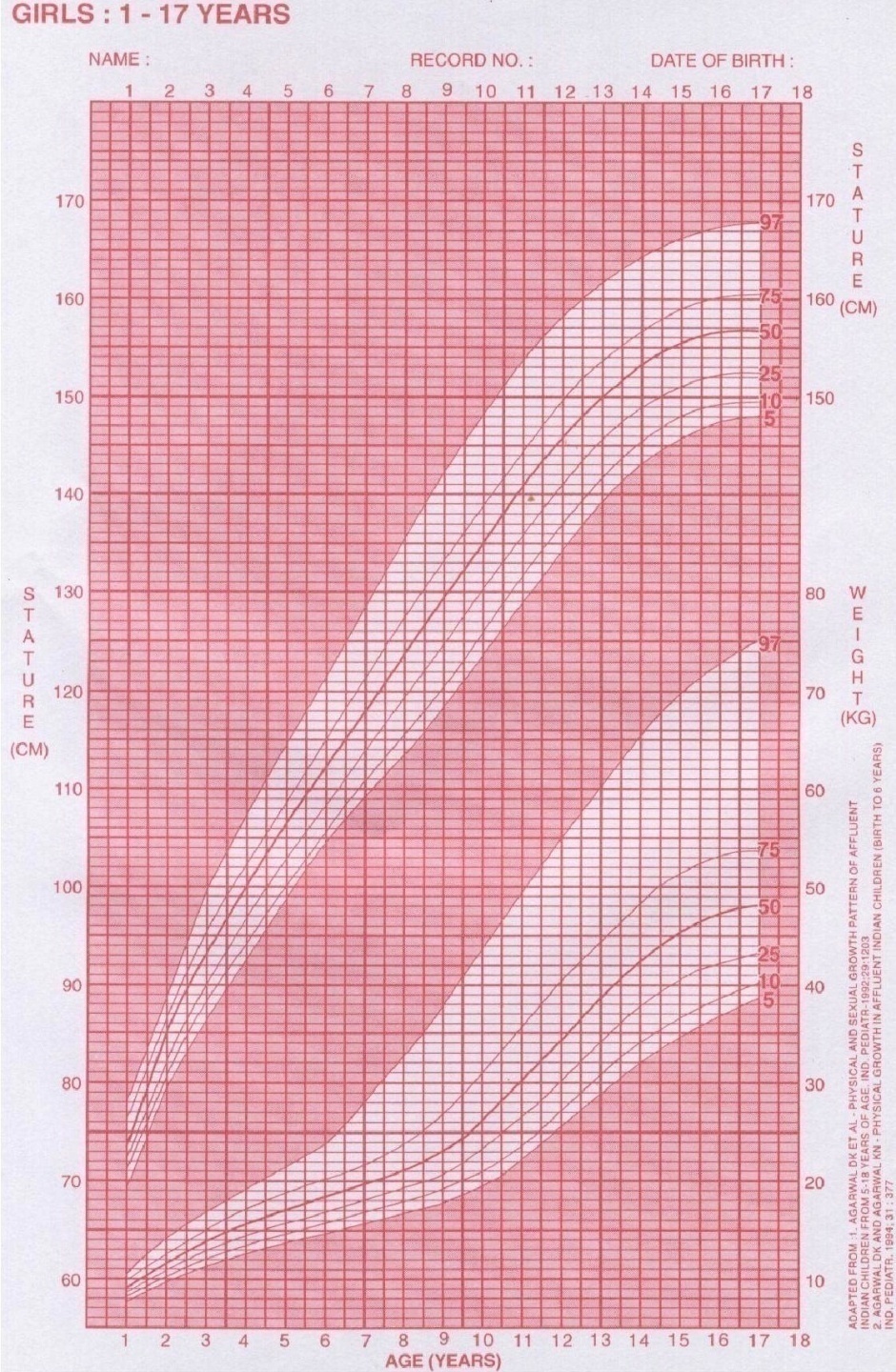 Key messages
Wilson’s disease should be suspected in any case of chronic liver disease irrespective of duration of symptoms

Family screening should be done in all cases where there is family history of Wilson’s disease

This case highlights the effectiveness of specific therapy towards the complete recovery
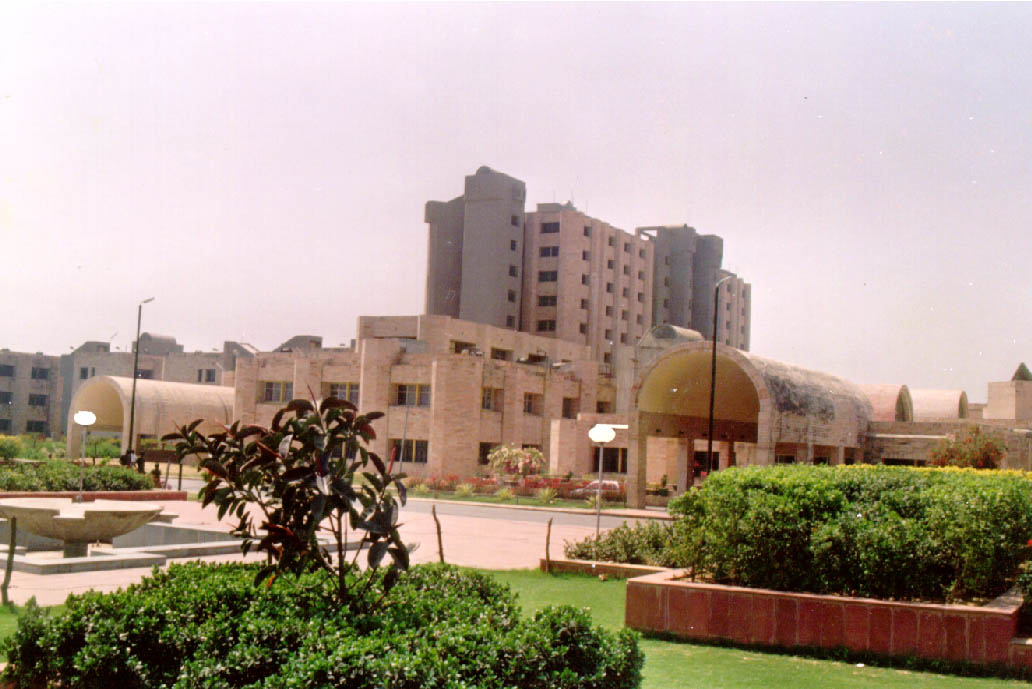 THANK YOU